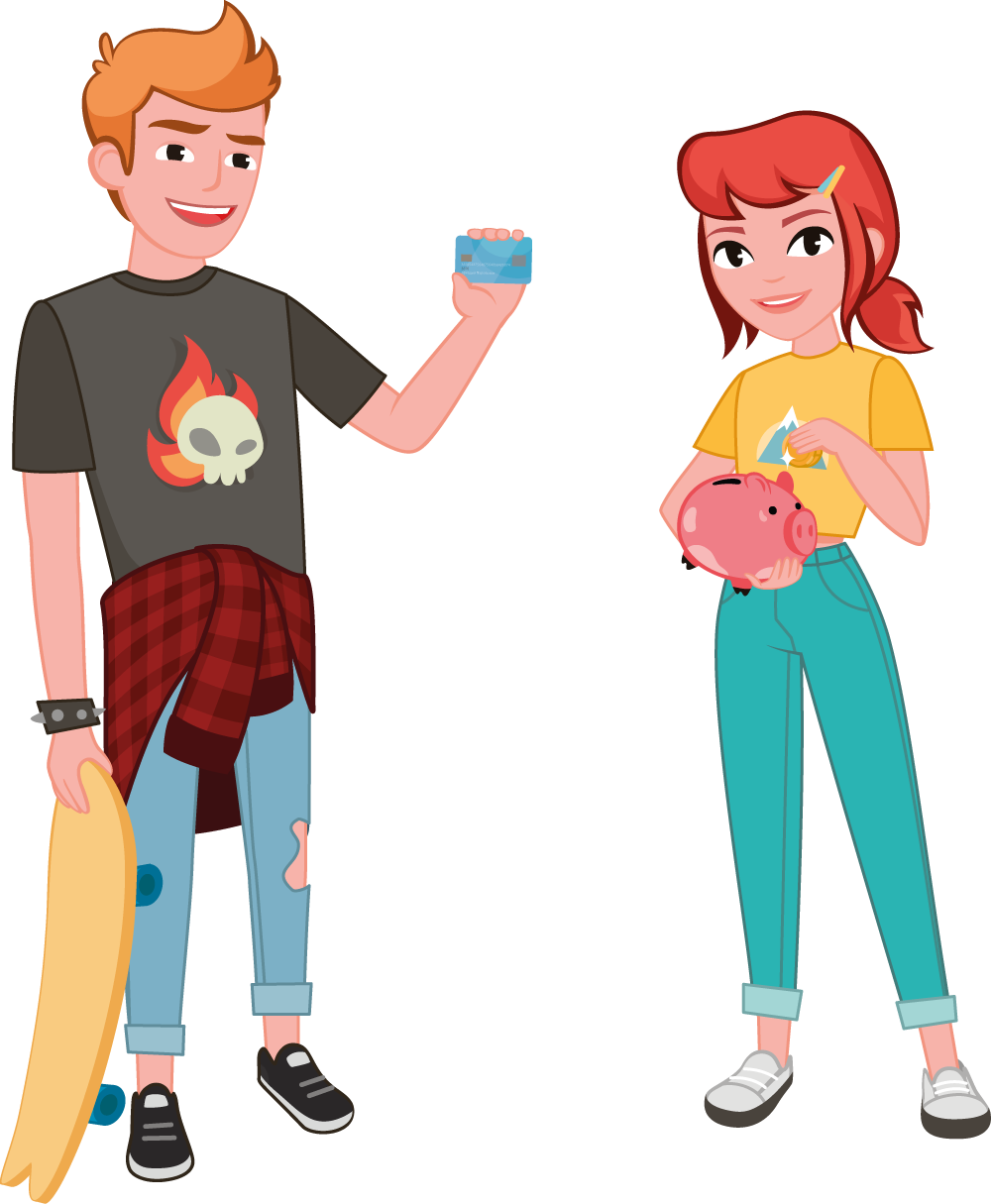 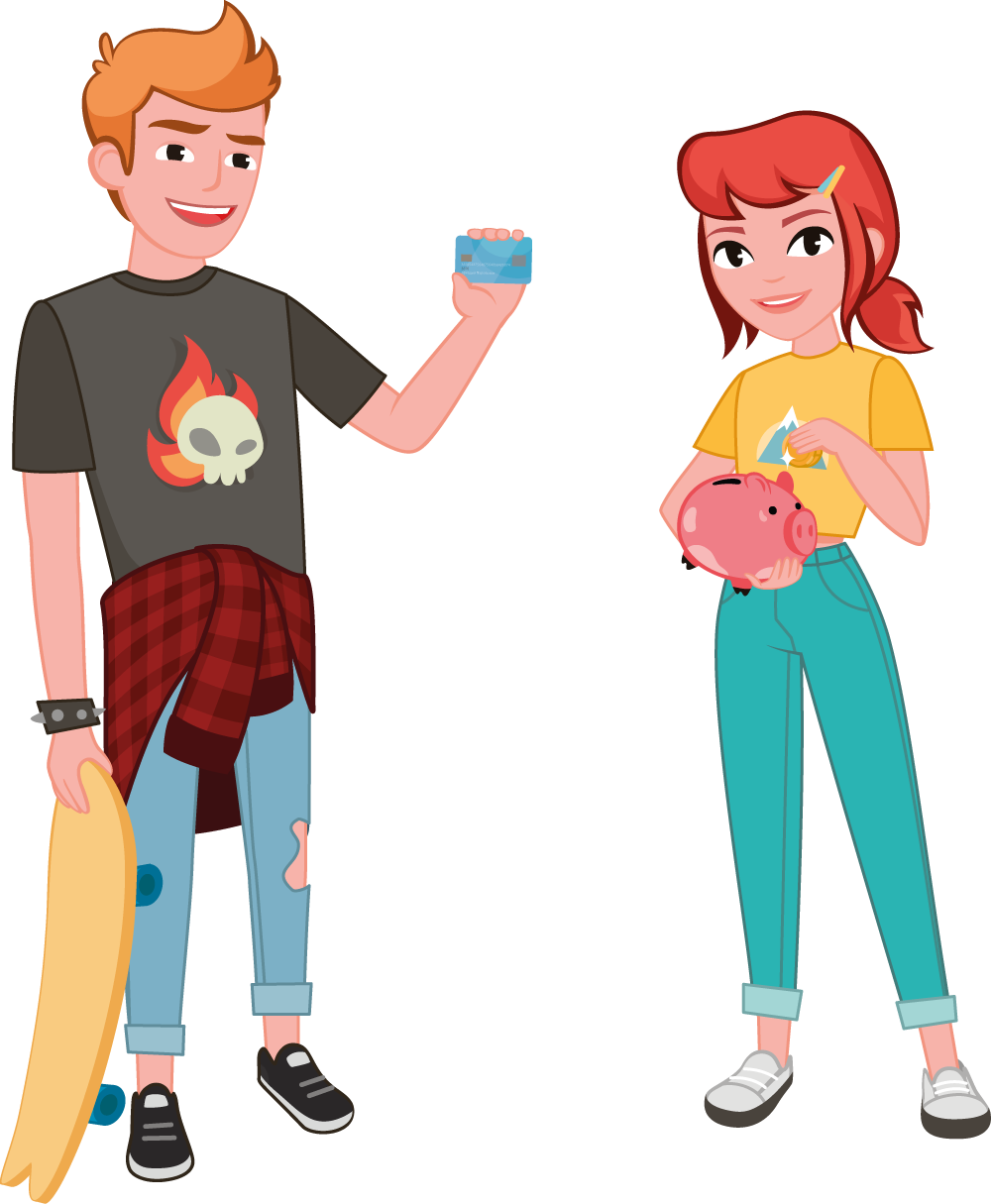 Ваш успех
или зачем быть финансовограмотным?
Вы узнаете, как:
Управлять расходами и доходами
Составлять финансовыйплан
Пользоваться финансовыми инструментами и услугами
Избегать финансовых ошибок и понимать риски
Отстаивать свои права в мире финансов
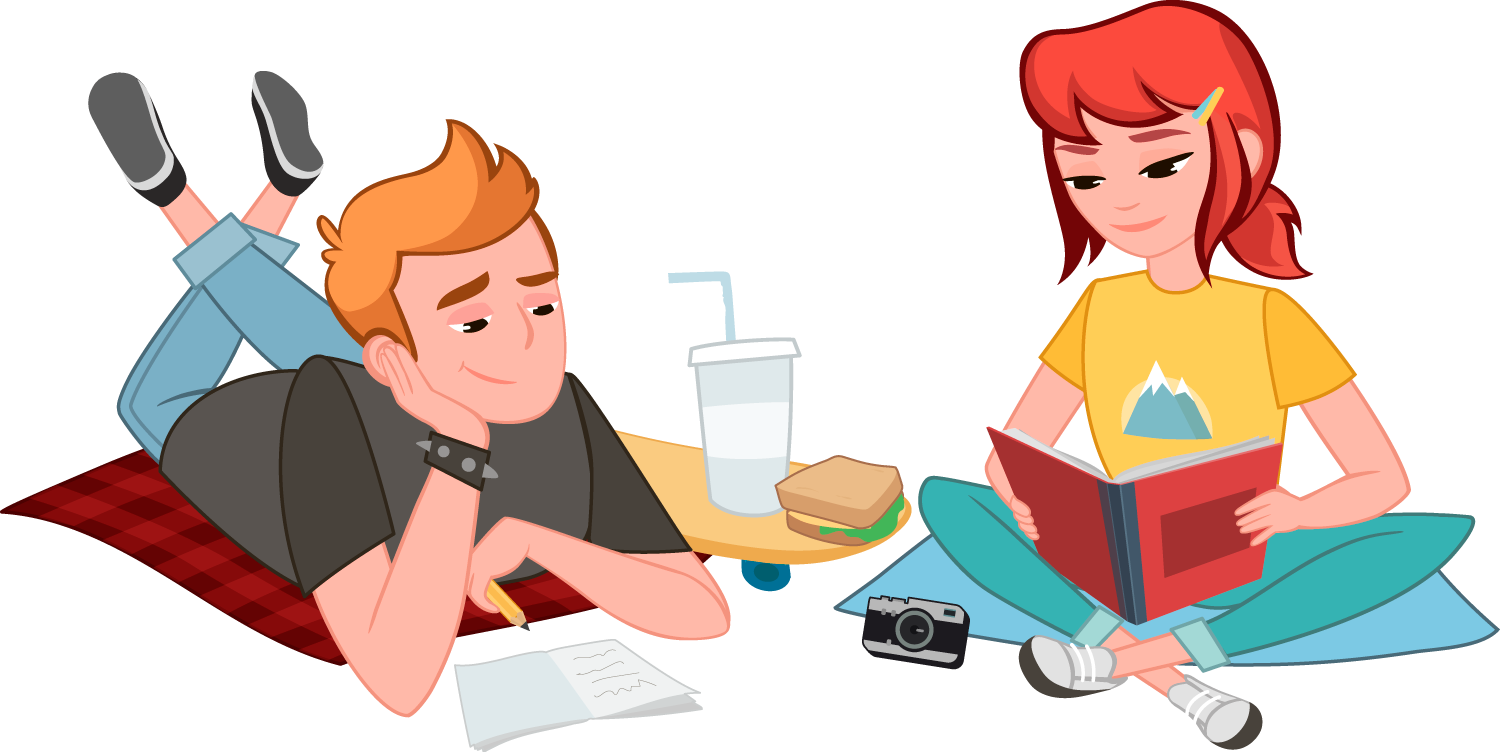 Что отличает финансово грамотного человека?
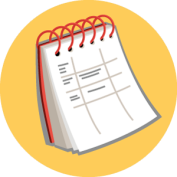 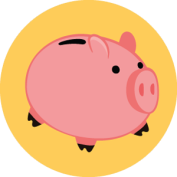 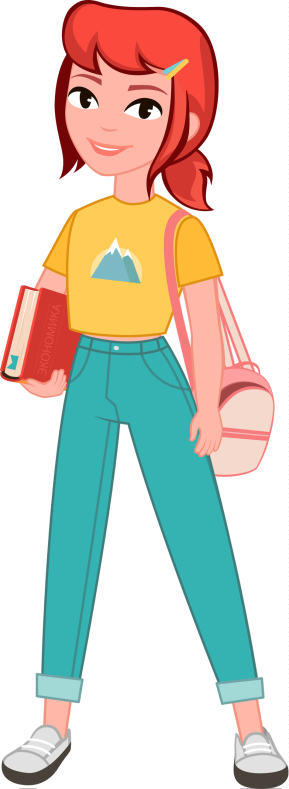 Ведёт учет доходов и расходов
Имеетсбережения
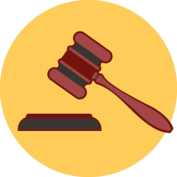 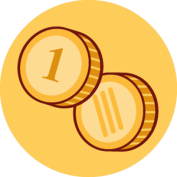 Знает свои права
Тратит меньше, чем зарабатывает
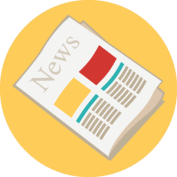 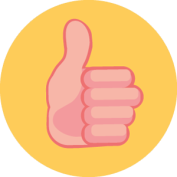 Владеет актуальной информацией о финансах
Умеет выбирать финансовые услуги
Как распоряжаются деньгами взрослые?
Сбережения
Оплата товаров и услуг (продукты, одежда, парикмахер)
Образование
Развлечения и путешествия
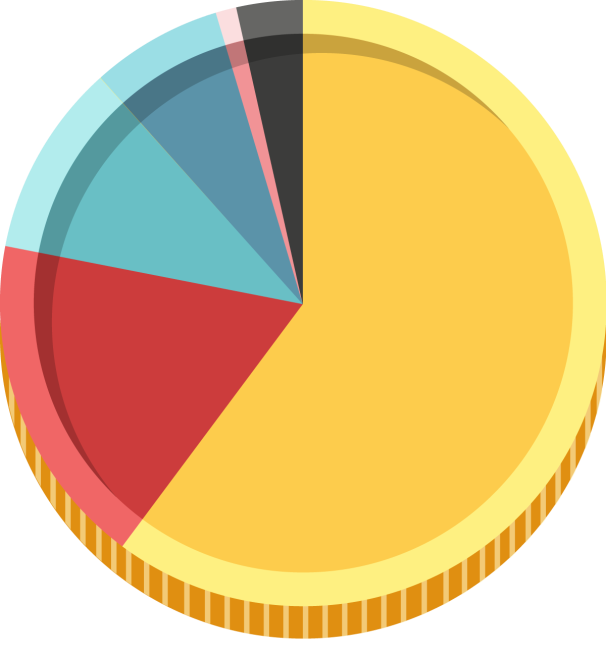 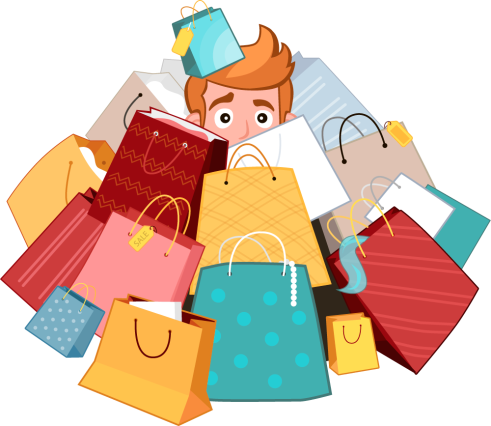 Транспорт
7 %
10 %
60 %
18 %
Обязательныеплатежи и взносы (коммунальные услуги)
Как меняются наши цели?
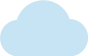 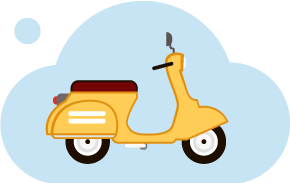 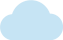 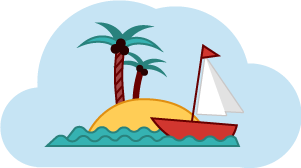 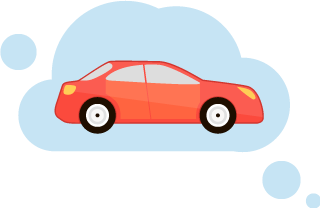 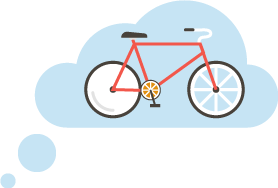 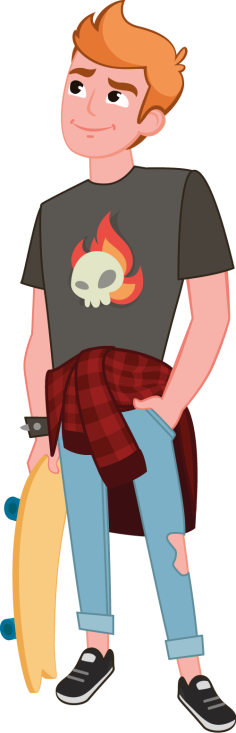 Отдых
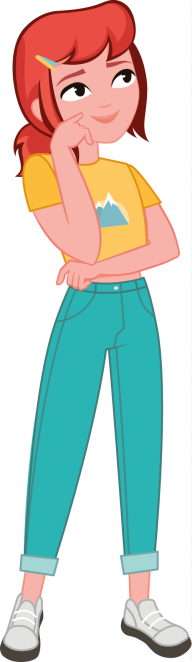 Скутер
Машина
Велосипед
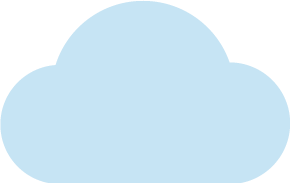 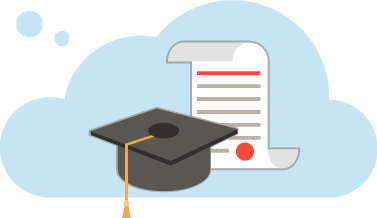 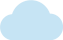 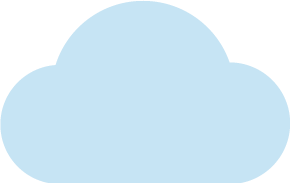 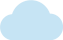 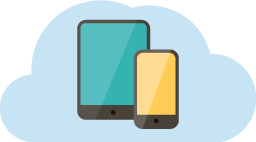 Образование
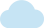 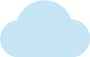 Телефони планшет
Как добиться цели?
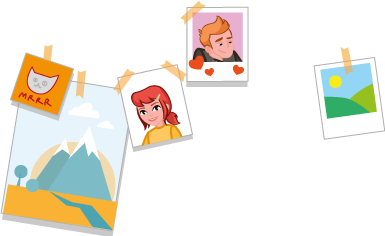 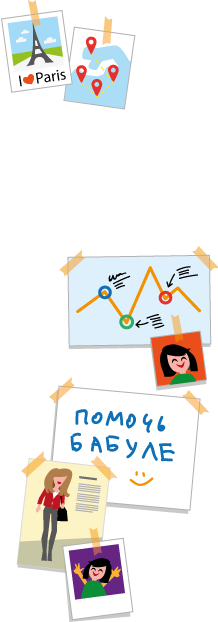 1
2
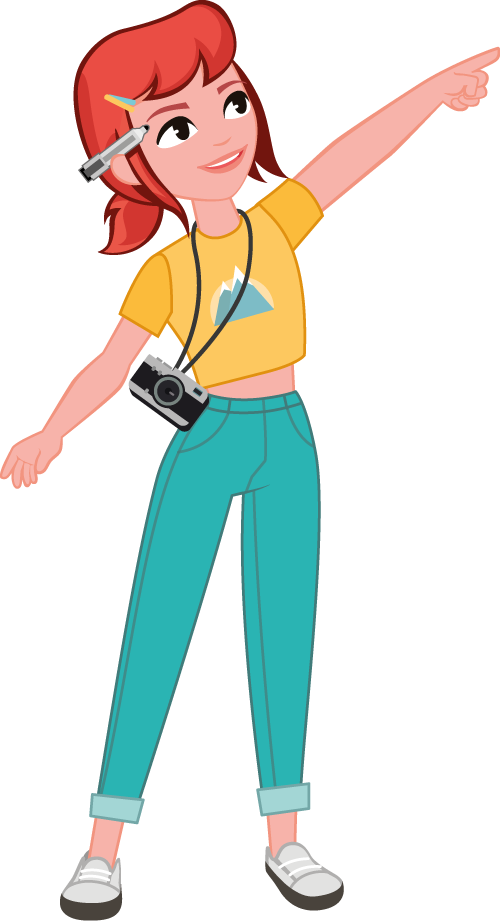 Оцените текущие доходы: карманные деньги, подработка
Определите цель
3
4
Начните копитьна свою цель
Составьте план доходов и расходов
Как выглядит личный финансовый план?
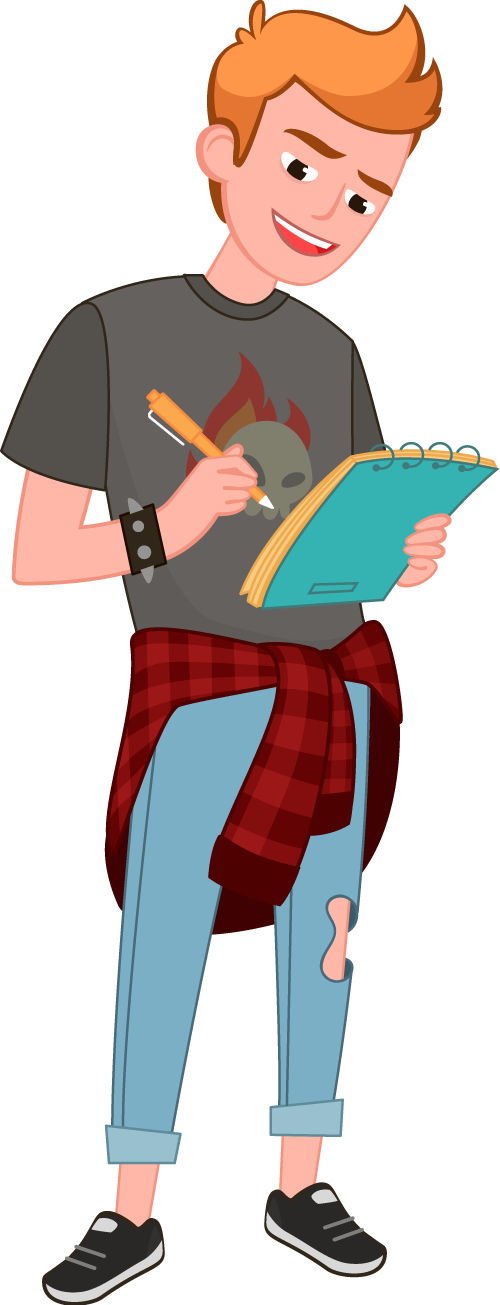 Доходы
100 — в день500 — в неделю2 000 — в месяц

Баланс
50 — в день250 — в неделю1 000 — в месяц
Какие финансовые инструменты и услуги вы можете использовать в будущем?
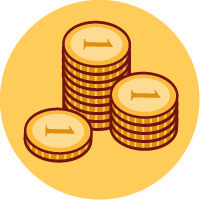 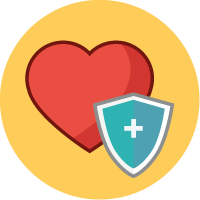 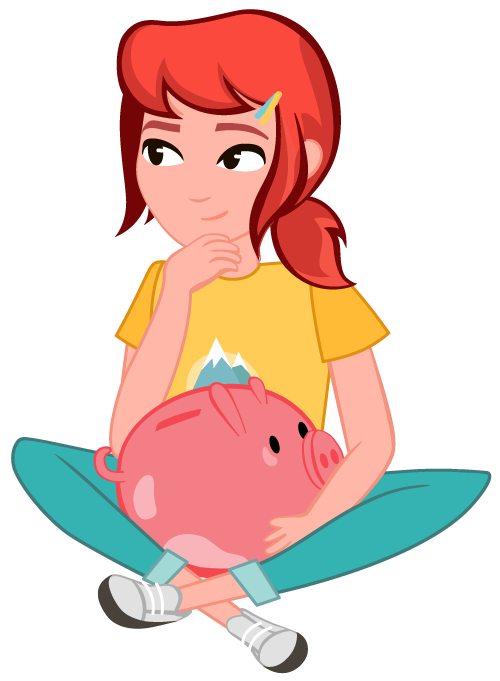 Для сохранения и преумножения денег откройте депозитный счёт в банке
Для защиты здоровья и имущества оформите страховку
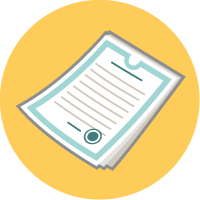 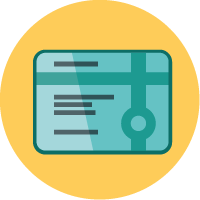 Для получения дополнительного дохода инвестируйтев ценные бумаги
Для накопления пенсии заранее заключите договор с НПФ или страховой компанией
Из чего формируются нашипенсионные накопления?
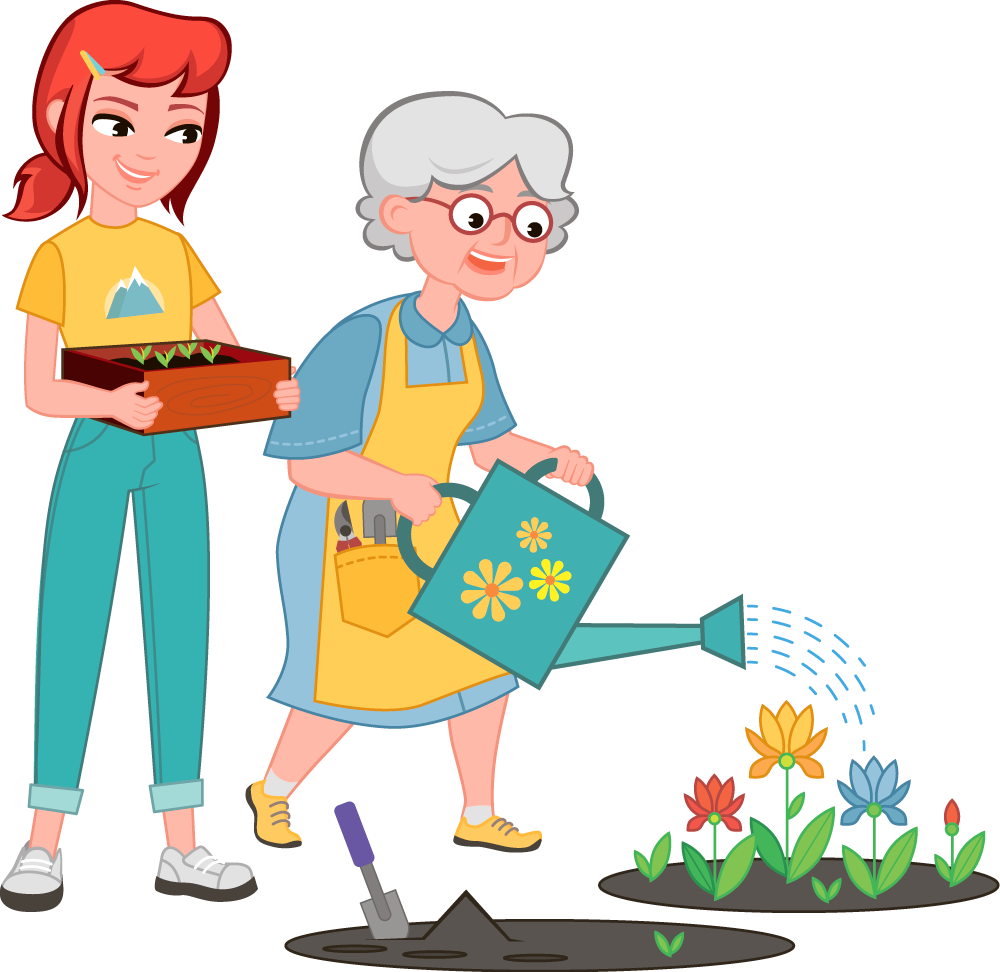 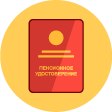 Государственная пенсия
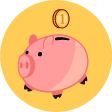 Собственные сбережения
Дополнительные источники дохода  (например, сдача жилья в аренду)
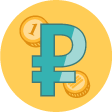 Как получить дополнительный доход с помощью инвестиций?
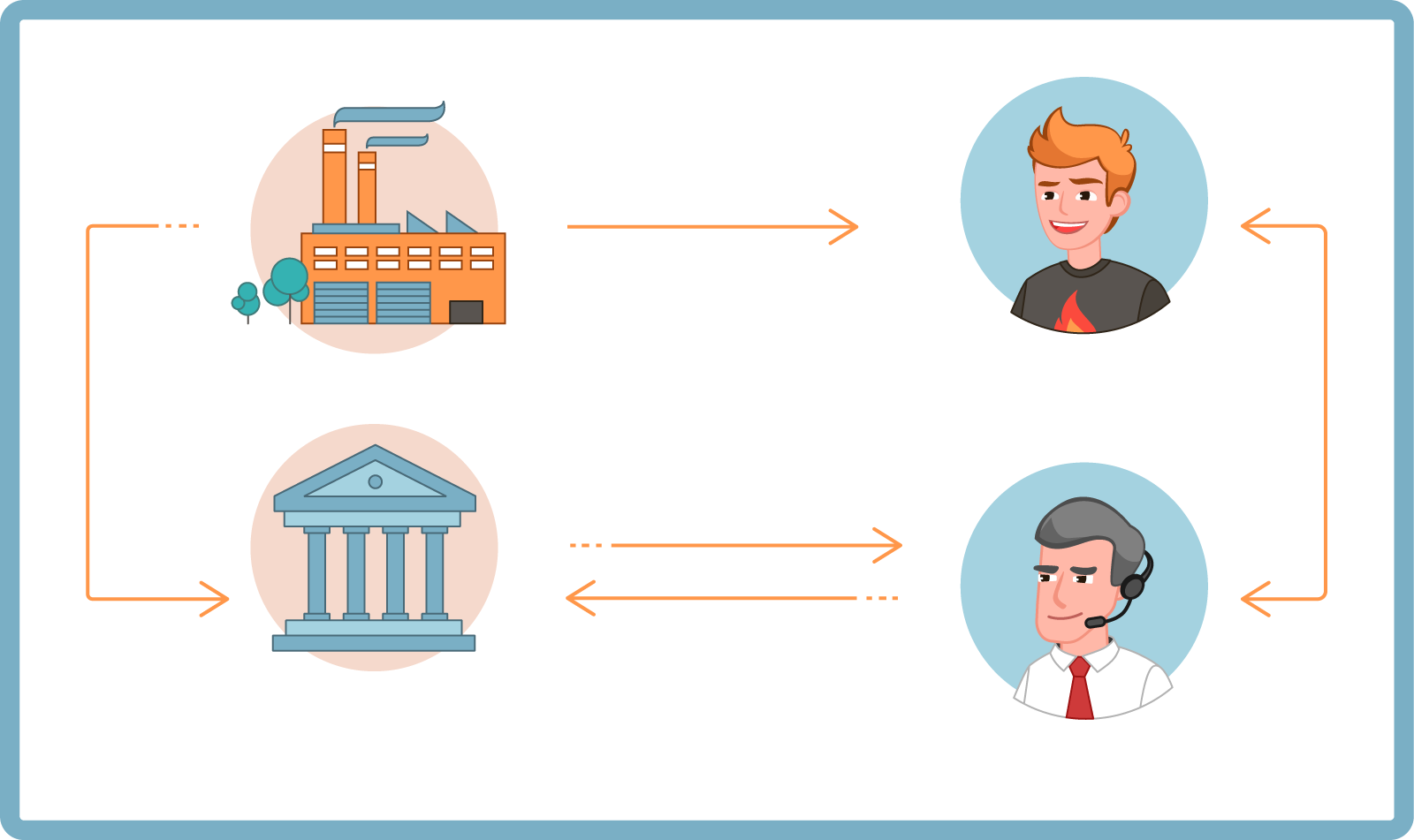 Процент от прибыли акционерного общества
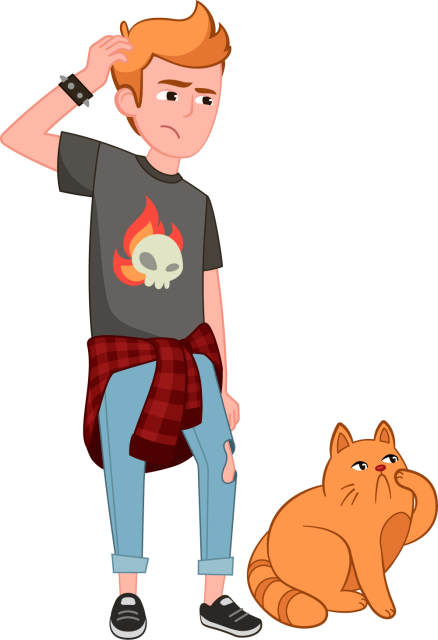 Инвестор
Акционерное общество
Ценныебумаги
Ценные бумаги (акции, облигации)
Биржа
Брокер
Инвестировал? Будь начеку!
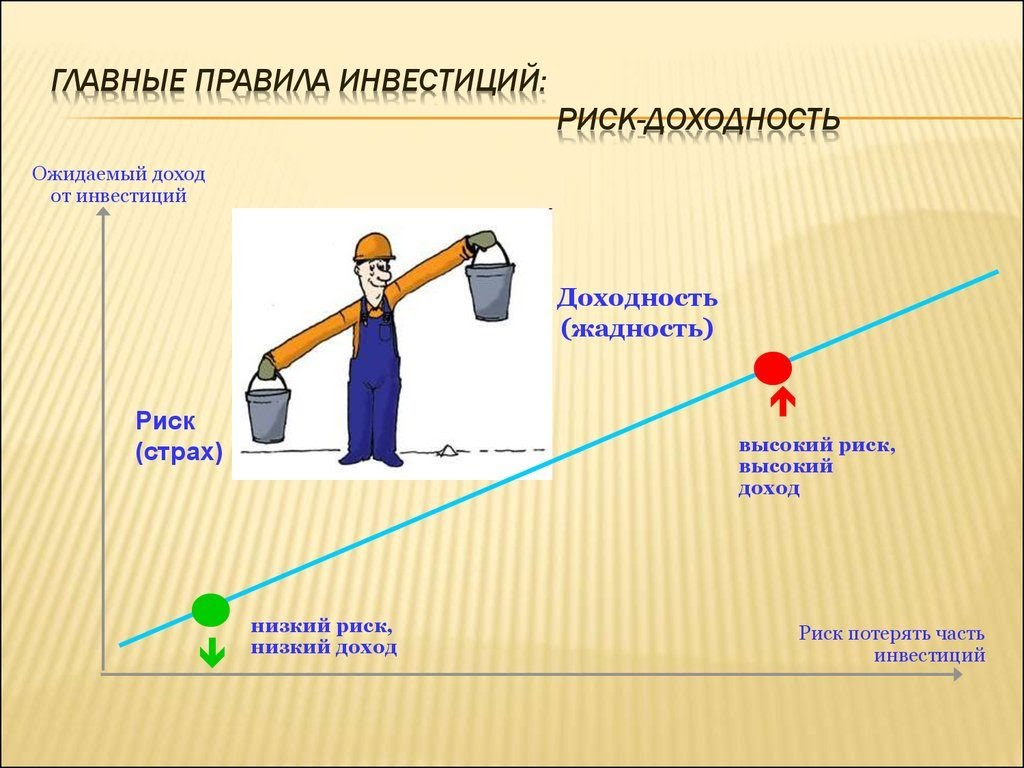 Как не потерять свои деньги?
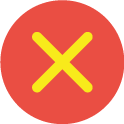 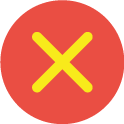 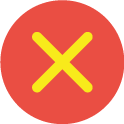 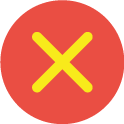 Не давайте деньгив долг без расписки
Не обращайтесьв организации без лицензии или записив Госреестре
Не давайте свой паспорт сомнительным лицам
Не пользуйтесь картой в “подозрительных” банкоматах и малолюдных местах
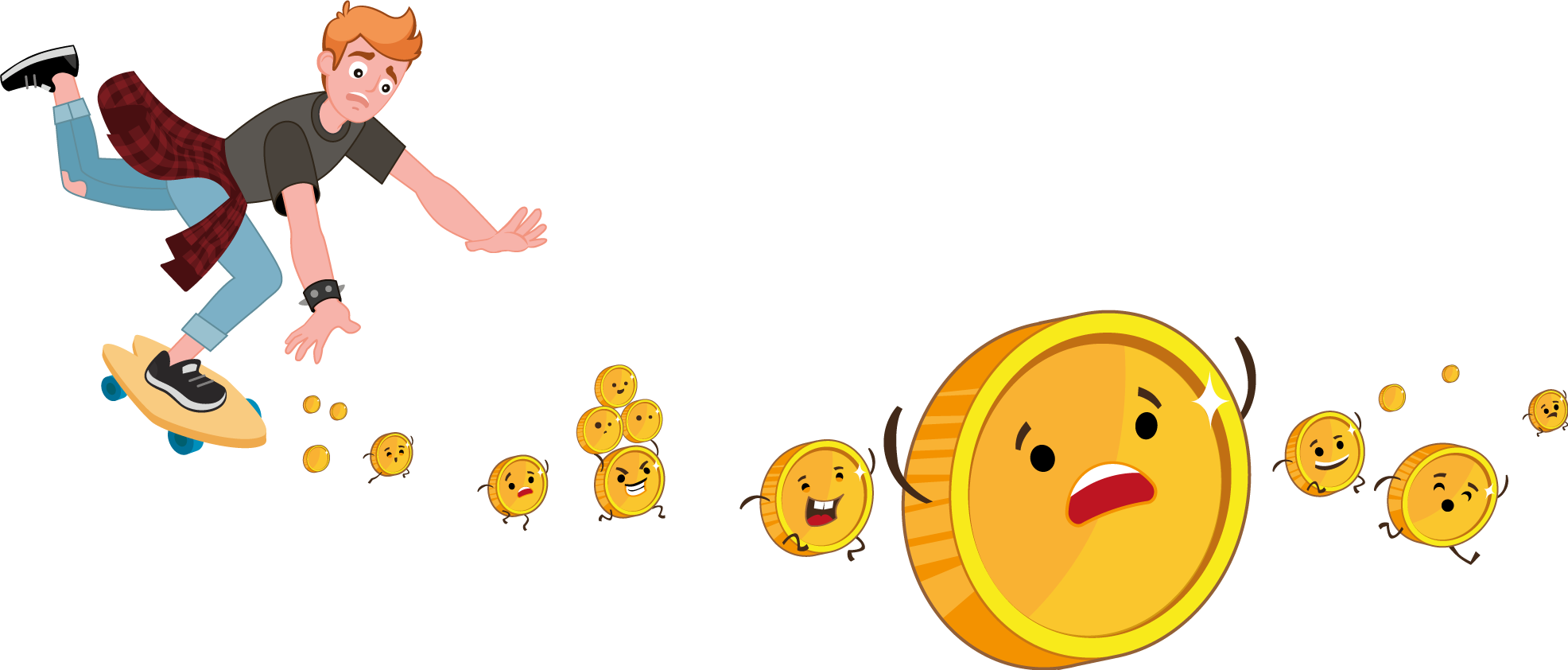 Как избежать финансовых ошибок?
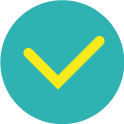 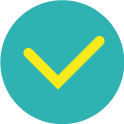 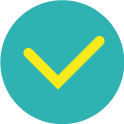 Ведите учёт доходови расходов
Думайте минимум три дня, прежде чем приниматьфинансовые решения: 1 день – идея, 2 день – сбор информации,  3 день – принятие решения
Передавайте деньги только после изучения и заключения договора, не стесняйтесь задавать вопросы
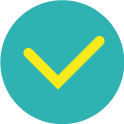 Подробно изучайте организацию, с которой собираетесь сотрудничать
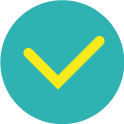 Не стесняйтесь просить скидку, это признак бережливости, а не бедности
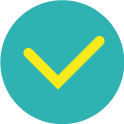 Сравнивайте финансовые продукты и услуги на основании информации с сайтов поставщиков услуг
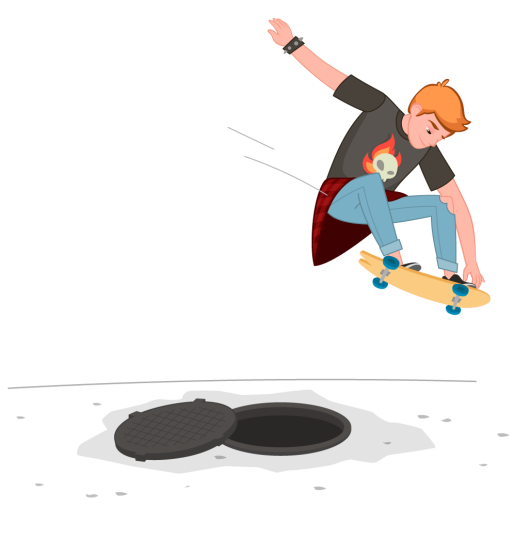 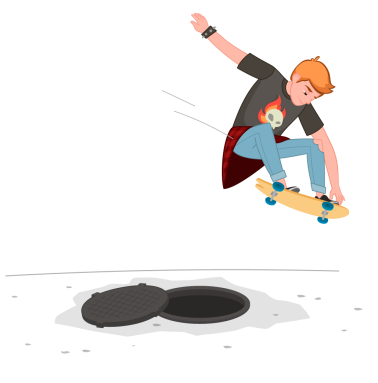 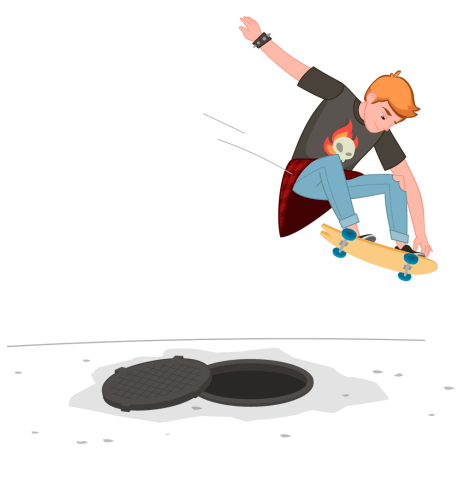 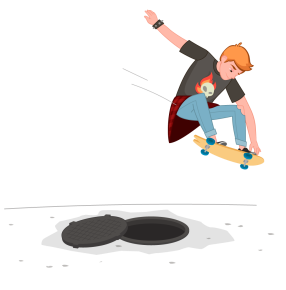 Стоит обходить стороной
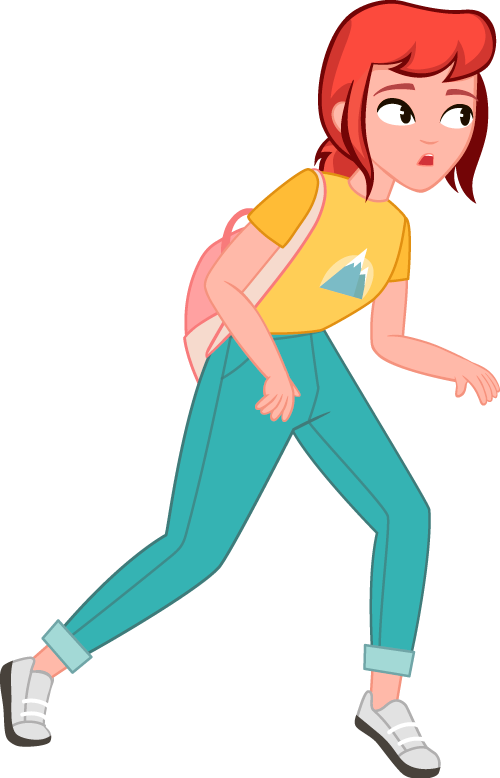 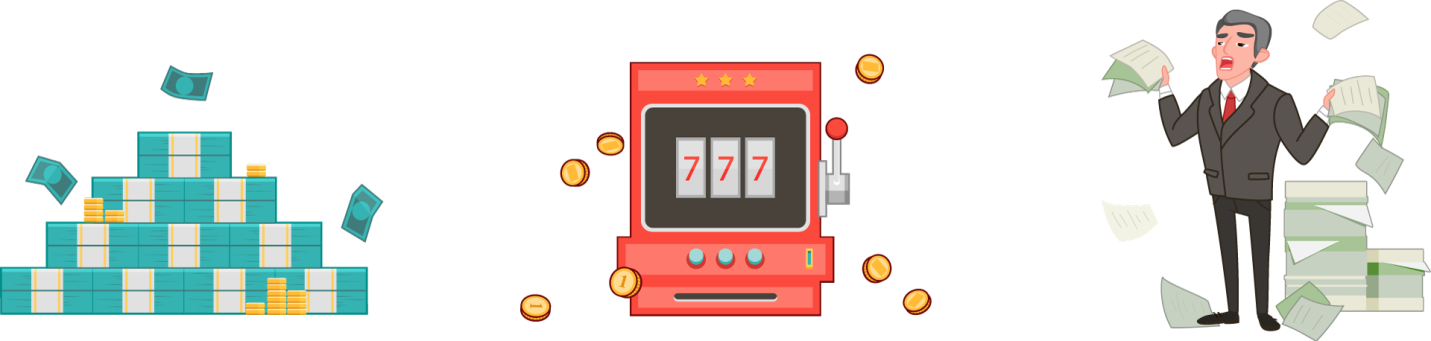 Форекс
Финансовые
пирамиды
Игровые автоматы,азартные игры и казино
Примеры нарушения ваших прав
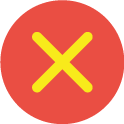 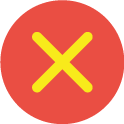 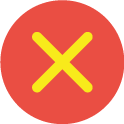 Страховая компания навязывает вам дополнительные услуги при оформлении обязательного полиса
Банк дал вам неполную или искаженную информацию, навязал не ту финансовую услугу за которой вы обратились (мисселинг)
На вас оформили кредитили заём без вашего ведома(это уголовное преступление!)
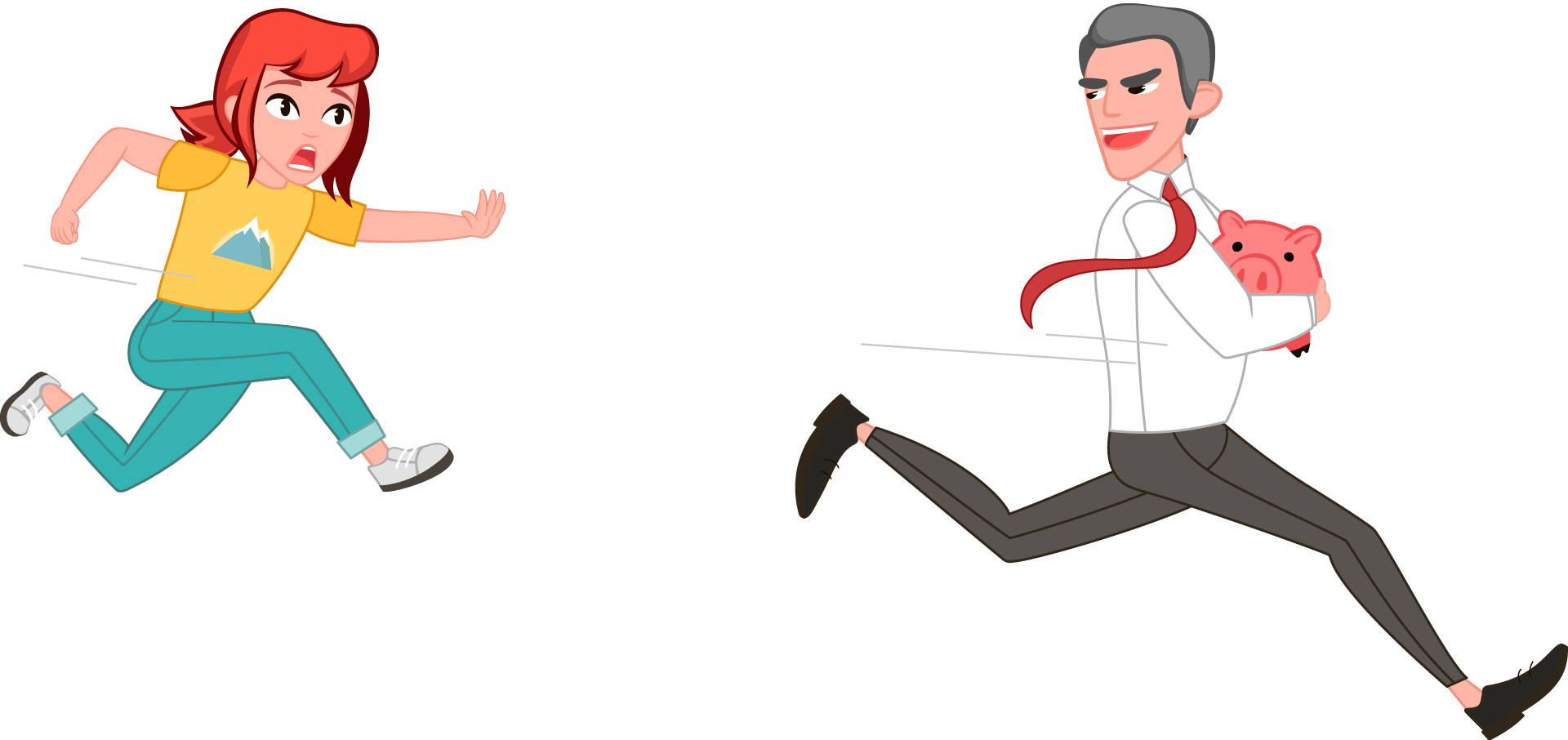 Что делать, если ваши правабыли нарушены?
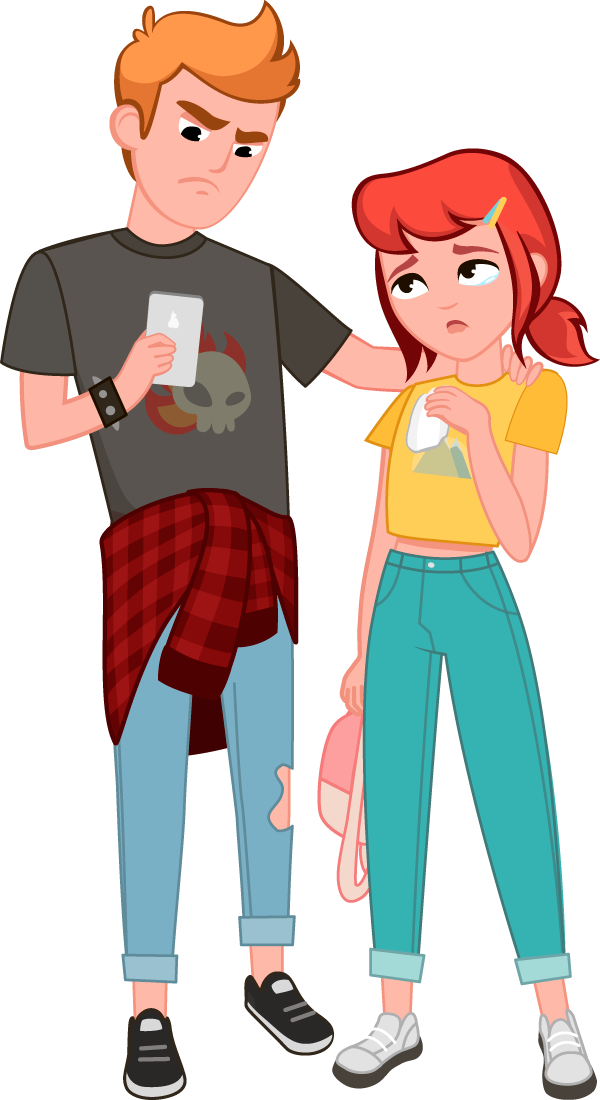 Обратитесь в правоохранительные органы

Обратитесь в Роспотребнадзор
www.rospotrebnadzor.ru

Направьте письменное обращение в Службу по защите прав потребителей и обеспечению доступности финансовых услуг Банка России 
по электронной почте fps@cbr.ru или через интернет-приёмную на сайте www.cbr.ru
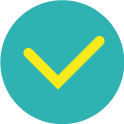 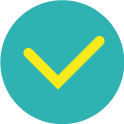 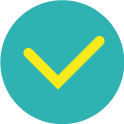 Чтобы стать успешными достичь финансовых целей, необходимо
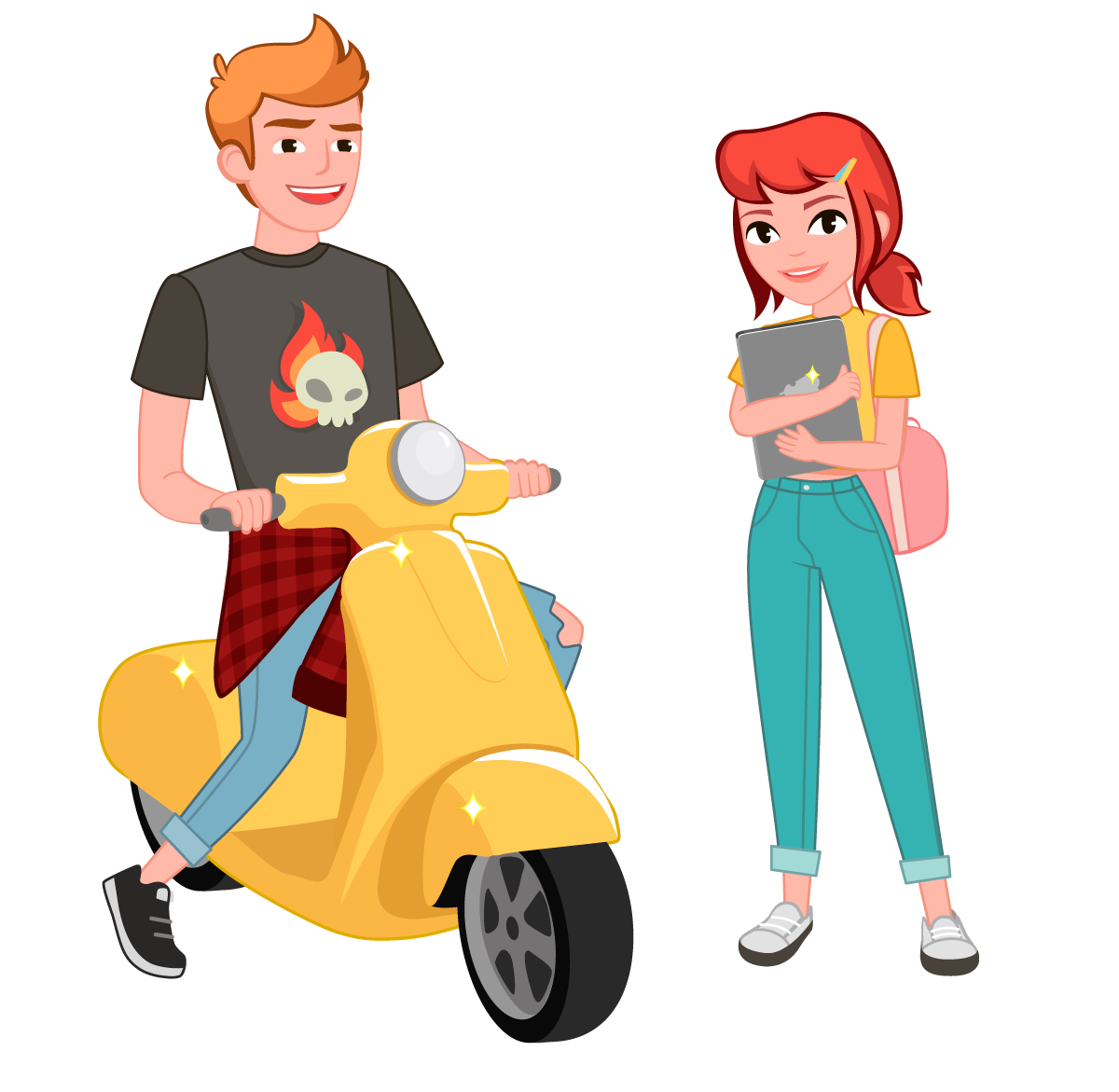 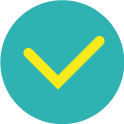 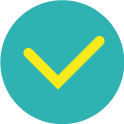 Вести учёт доходови расходов, иметь финансовую «подушку безопасности»
Избегать финансовых ошибок и помнить о рисках
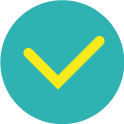 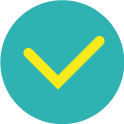 Изучать финансовые услуги и инструменты
Знать и отстаивать свои права
Источники информации
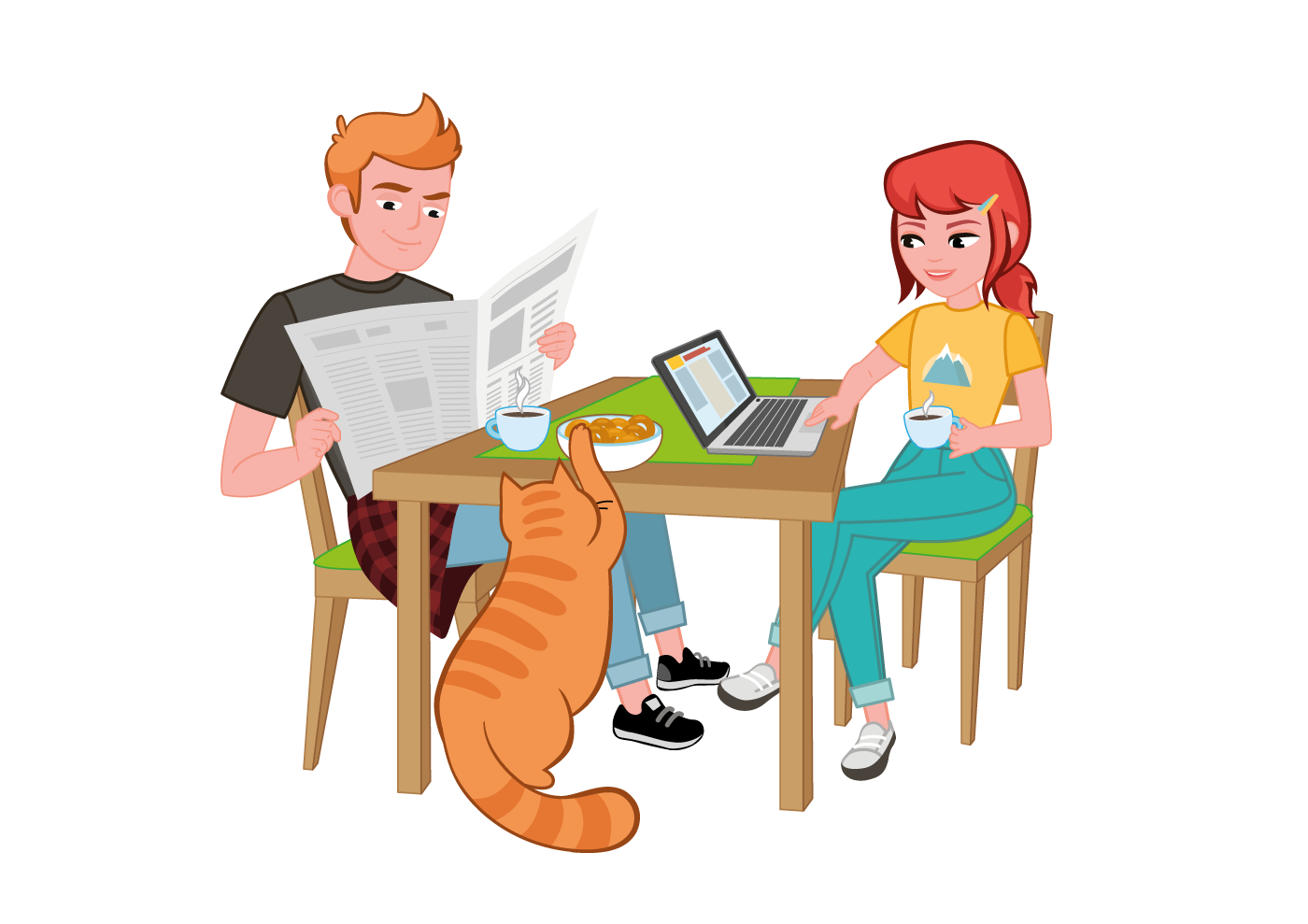 Актуальные финансовые новости:

Всероссийский Персональный навигатор по финансам МОИ ФИНАНСЫ https://моифинансы.рф/

Сообщество ФИН21(Центр финансовой грамотности Чувашии) ВКонтакте:
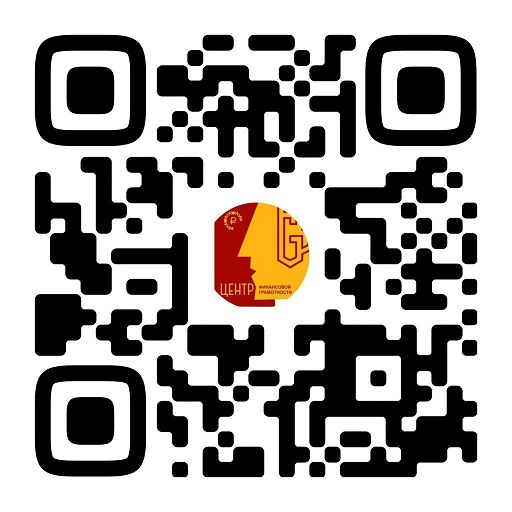